Punting on Elephants
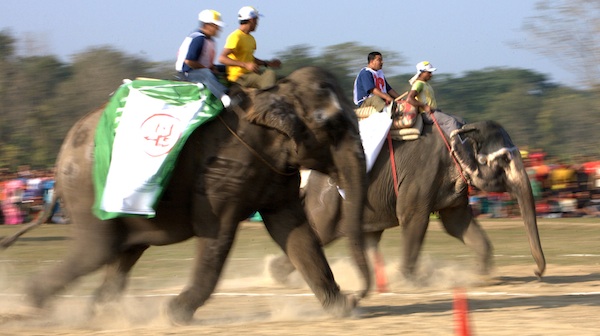 http://www.theatlantic.com/politics/archive/-conservatives-who-havent-endorsed/251284/2012/01/the-influential
[Speaker Notes: No racehorses here– large unwieldy systems.]
The elephants of enterprise systems
…acronym hell
LMS + Plugins
Eportfolios
Microcredentialing
Blogging
Text matching
Content management 
							etc etc
then…
Student System
Email
Lecture capture technology
Video-conferencing    etc
[Speaker Notes: “LMS must die”

As LMS’s bolt on more and more, they become more unusable]
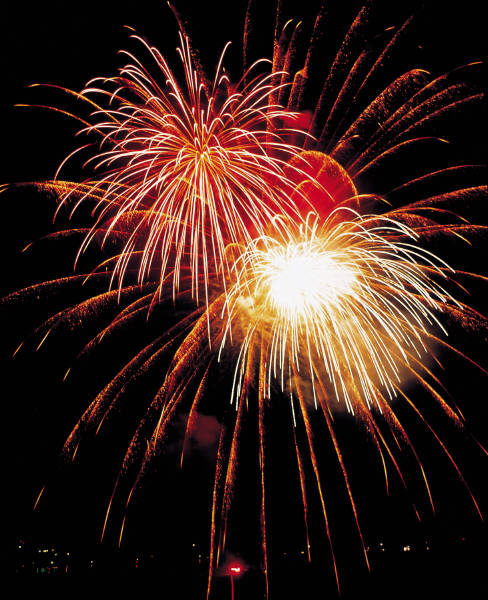 Institutional approaches
Planned?
Driven by management looking 
to make a splash
To keep up
To minimise risk
Unplanned?
Stuck in ancient decisions
When funds become available
Ad hoc choices by IT, architects, consultants
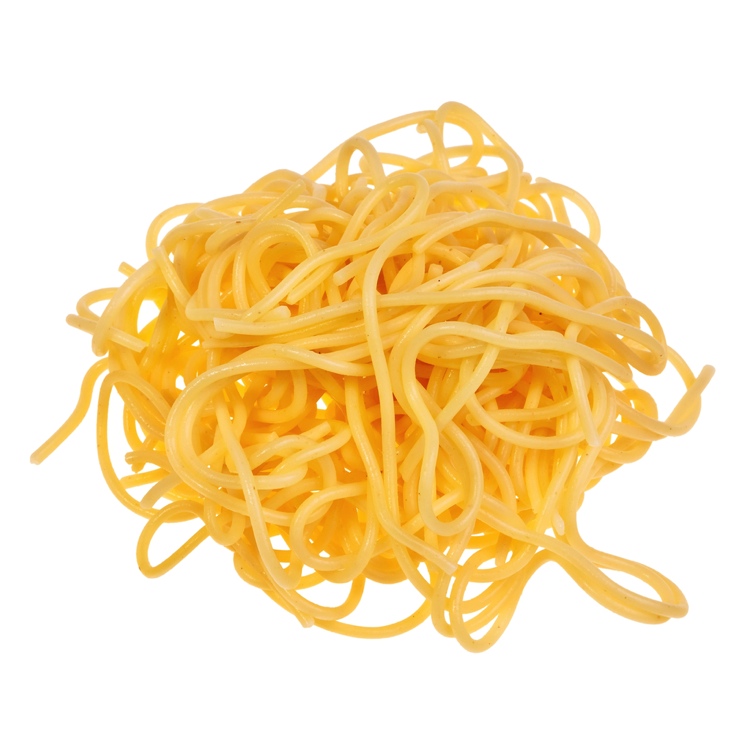 Meantime, academic staff are begging to build e- shanty towns for their urgent 
 e-accomodation
How to reconcile??
Reading the tea leaves
http://cdn.nmc.org/media/2014-technology-outlook-australian-tertiary-education-EN.pdf
http://cdn.nmc.org/media/2014-technology-outlook-australian-tertiary-education-EN.pdf
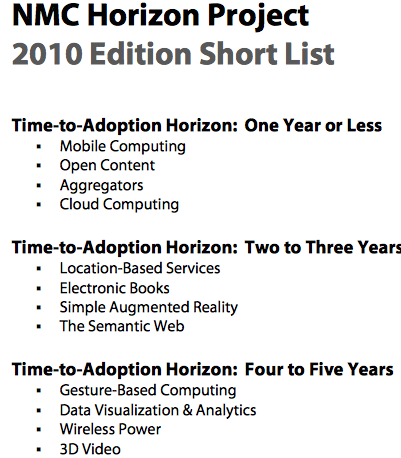 http://www.nmc.org/pdf/2010-Horizon-Report-Short-List.pdf
But how to align?
Institutions try to match mega trends
Mobility
Flexibility
Personalisation
Collaboration
Big data
With the university needs, plan and niche
How to avoid the Death March Project?
Behind each of these Horizon report ‘Moments’ are giant sets of cascading spreadsheets
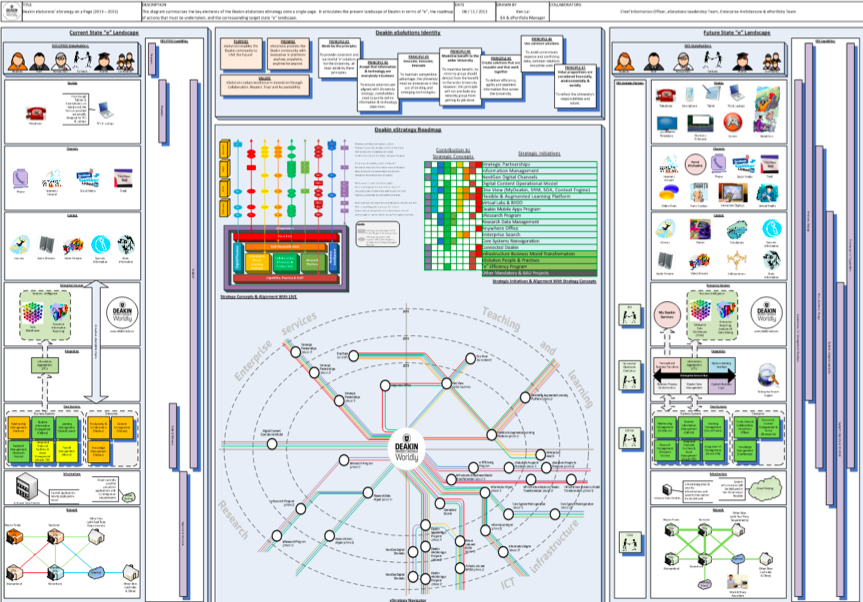 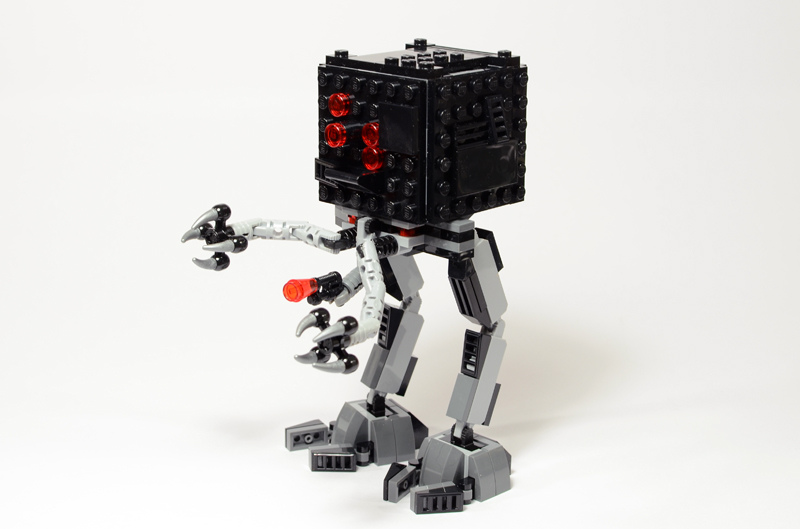 Send in the micromanagers?
http://www.eurobricks.com/forum/index.php?showtopic=90274
[Speaker Notes: Meantime, universities proilferate what people want or need, like wiring in India]
Avoiding white elephants
PLANNING FOR A COHERENT WHOLE
HAVING A BRAIN  

TOLERATING THE ORGANIC

ADDRESSING CULTURAL CHANGE
SKG Design Principles
Comfort	
Aesthetics	
Flow	
Equity	
Blending
 Affordances
Repurposing
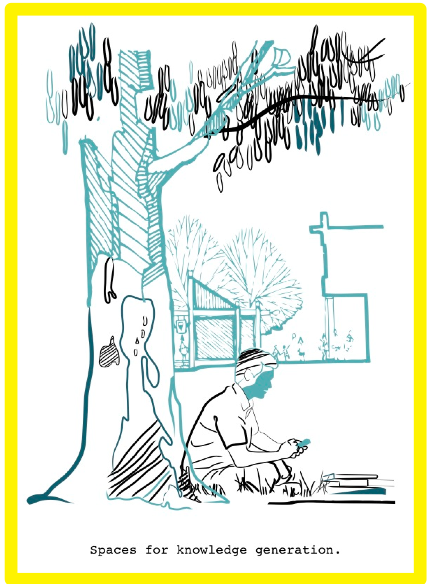 To sum up: 	in the future, dodge elephants
Staff preferences are for stuff that works with ready, multi-channel support.
Student preferences are for comfort, flexibility, mobility.
Developing systems that are simple, comfortable, personalisable, well supported, speak to each other.
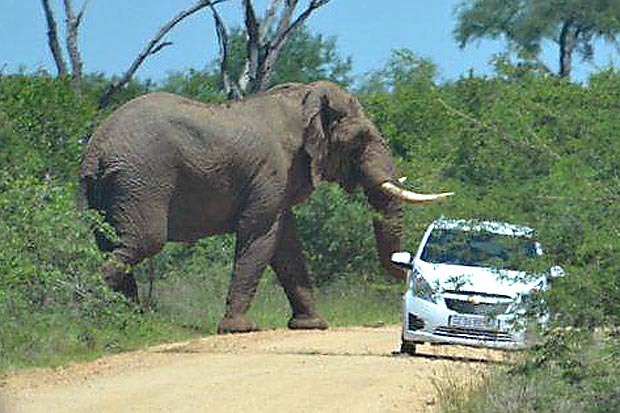 Thank you!
http://www.gistmania.com/talk/topic,136694.0.html